Neurologie – krátká vsuvka
D – AVPU škála
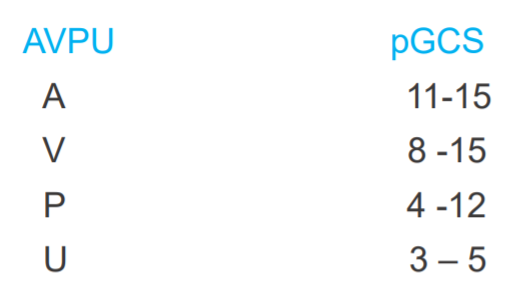 [Speaker Notes: ALERT
VERBAL
PAIN
UNRESPONSIVE]
[Speaker Notes: C – zavřené otokem nebo obvazem

T – intubováno

Abnormální flexe když – noha jde do extenze, pomalý a stereotypní pohyb – opakovaně stejné místo, rameno se hýbe pře hrudník

15–13 žádná nebo lehká porucha 9–12 středně závažná porucha do 8 závažná porucha]
Glasgow coma scale – motorická reakce
Lze zařadit i hodnocení zorniček = GCS-P
[Speaker Notes: A co zorničky??? – 2 obě bez, -1 jedna bez 

Velikost a reaktivita je ovlivněna mnoha faktory včetně cerebrálních lézí, vrozené abnormality a léky. Můžou indikovat zvýšené ICP a porot je bereme v potaz při hodnocení neurologického stavu.]
Šokové stavy a medikace v NP
Typy a příčiny šoku
Hypovolemie (ztráty intravaskulárního objemu – krvácení, popáleniny)

Vazodilatace (neurogenní – transversální léze míchy, anafylaxe)

Zvýšená permeabilita cév (anafylaxe)

Porucha srdeční aktivity (kardiogenní)

Pokles plnění komor (TEN, srdeční tamponáda)
Brainstorming:Jak se projevuje šok na orgánových systémech? – krátkodobé, dlouhodobé/ireverzibilní změny
Vědomí/mozek/CNS
KV
Respirační systém
Vylučovací a trávící systém
Typické známky šoku
Náhlá arteriální hypotenze, systolický tlak pod 90 mmHg.
Aktivace sympatoadrenálního systému vyvolaná snížením tlaku.
Kapilární návrat delší než 2 s.
Studená, vlhká, cyanotická kůže.
Laktátová acidóza z přechodu na anaerobní metabolismus.
Snížení srdečního indexu (MSV/povrch těla) pod 1,8.
Šok – nepokrytí požadavků organismu kyslíkem a glukózu a odvádění buněčných metabolitů -> hromadění laktátu, které vede k buněčnému poškození
Kompenzovaná fáze – ještě není přítomna hypotenze – přítomna tachykardie, zhoršená periferní perfuze (projeví se studenými končetinami), slabý periferní pulz, pokles hodinové diurézy (známka snížené perfuze ledvin - <1ml/hod), prodloužený CRT,

Dekompenzovaná fáze – hypotenze a projevy kardiální a cerebrální hypoperfuze

Determinanty tlaku – Srdeční výdej (CO) =(SV x frekvence) s klesajícím SV stoupá frekvence a SVR (s klesajícím TK stoupá SVR)

SV – je přímo ovlivněn preloadem a afterloadem a kontraktilitou

SVR – přímo ovlivněn CRT a diastolou

CRT – tlak 5 s. na nehtové lůžko – poté uvolnit, do dvou sekund návrat barvy (pozor na ovlivnění vnějšími faktory, nelze hodnotit samostatně jako ukazatel srdečního selhávání)

Hodnocení rozdílu mezi centrální a periferní pulzaci je užitečná diagnostická informace (CAVE! – periferie je ovlivněna horečkou, chladem, úzkostí..)
Hypovolemický šok
Uzavřená zlomenina femuru (1 – 3 litry)
Zlomenina pánve 3 – 5 litrů
Zlomenina žeber 150 ml
Hemothorax až 2 litry na hemitorax
Fyziologický porod (300-500ml)
Tupá poranění
Ileus
Jak postupujeme v PNP
Jak minimalizujeme ztráty krve u zlomenin?

Co bude patřit mezi okamžitá resuscitační opatření?
Medikace a infuzní roztoky
Krystaloidní a koloidní roztoky
Vazoaktivní látky – katecholaminy – kdy k nim přistupujeme
Dopamin – noradrenalin
Tlumení okolních vlivů a bolesti
Protišoková poloha? Kdy se jí vyvarujeme?
Anafylaktická reakce
Postupný rozvoj dle typu noxy (iv, per os, sc…) – oběhová nedostatečnost.
Může vyústit v šok – distributivního či kardiogenního typu.

Typické kožní příznaky (svědění, zarudnutí, angioedém)

Gastrointestinální příznaky
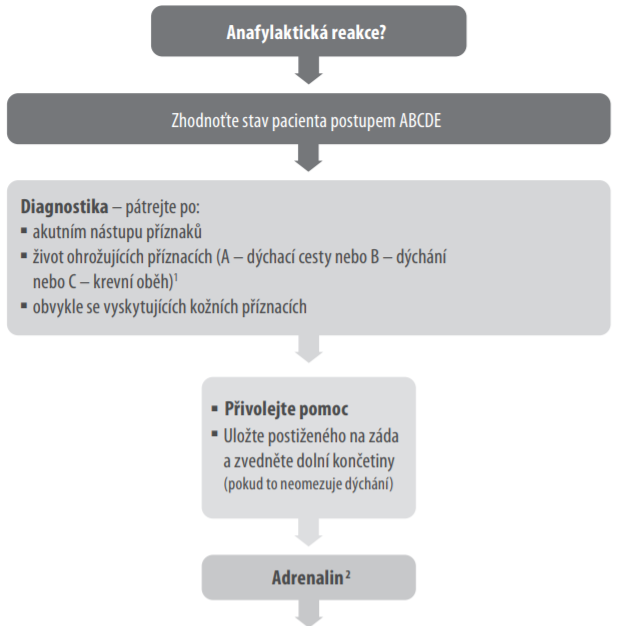 Anafylaktický šok
Anafylaktický šok – nástřel ABCDE
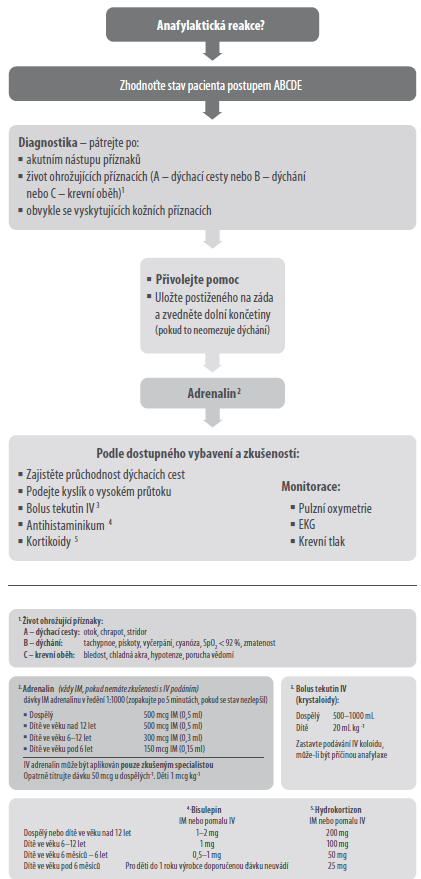 [Speaker Notes: Hypersenzitivní reakce ohrožující na životě – respirační či oběh či kombo spojen s vyrážkou

A – otok DC – jazyk, pacient má obtíže polykat a dýchat, chraplavý hlas, stridor (vysoké tony zvuky v inspiriiu značící obstrukci horních cest Dýchacích)
B – dechová nedostatečnost, zvýšená DF, únava pacienta, zmatenost z hypoxie, cyanoza a zástava dechu
C – známky šoku – bledost, opocení, hypotenze, tachykardie, omdlévání, porucha vědomí, změny na EKG
D – zmíněny nahoře, změříme GCS, patří sem dále TT, gly, sedace
E -  erythéma, vyrážka, svědění

Řeďme adrenalin – klasika 1mg dotáhnu do 10 ml s 0,9%NaCl, to znamená že 1ml = 100 ug
10% MgSO4 – 100g v 1 litru – 10g ve 100ml = 1g v 10 ml
Chloramphenamine -]
Angioedém
Neurogenní šok
Nejčastěji při poškození kmene mozku, hrudní či krční páteře následkem traumatu.
Poškození sympatického nerv. Systému
Dochází k vazodilataci
Vyřazení sympatiku zkracuje kompenzační fázi
Léčba: i.v. tekutiny, vazopresory,
Septický šok
Přítomnost sepse spojené se selháním oběhu a hypotenzí, která nereaguje na volumoterapii.

Sepse – systémová odpověď organizmu na infekci – způsobená přítomností mikroorganismů v krvi.

Obecné známky šoku + „známky teplého šoku“
Septický šok - terapie
Jako klasický šok -> větší opratrnost při volumoterapii

ATB – cílené

Radikální odstranění potencionálního ložiska

Náhrada funkce selhávajících orgánů (plánce, ledivny..)
Kardiogenní šok
Výrazný pokles srdečního výdeje

Příčiny: IM posihující více než 40 % myokardu
Myokarditida či endokarditida
Kardiomyopatie
Arytmie
Hypertenzní krize
Bálonková intraaortální kontapulzace
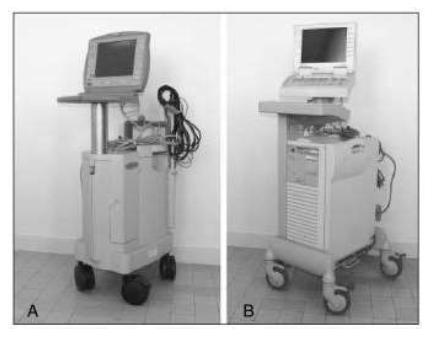 Obstrukční šok
Plicní embolie

Srdeční tamponáda
C – Circulation - oběh
Hodnotíme kvalitu oběhu

Vylučujeme známky srdečního selhání a šoku

Rozlišujeme kompenzovanou a dekompenzovanou fázi

INTERVENCE: kontrola CRT, preloadu, periferní síla/charakter/ frekvence pulzu, srdeční rytmus, krevní tlak,
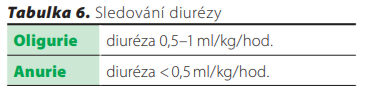 [Speaker Notes: Šok – nepokrytí požadavků organismu kyslíkem a glukózu a odvádění buněčných metabolitů -> hromadění laktátu, které vede k buněčnému poškození

Kompenzovaná fáze – ještě není přítomna hypotenze – přítomna tachykardie, zhoršená periferní perfuze (projeví se studenými končetinami), slabý periferní pulz, pokles hodinové diurézy (známka snížené perfuze ledvin - <1ml/hod), prodloužený CRT,

Dekompenzovaná fáze – hypotenze a projevy kardiální a cerebrální hypoperfuze

Determinanty tlaku – Srdeční výdej (CO) =(SV x frekvence) s klesajícím SV stoupá frekvence a SVR (s klesajícím TK stoupá SVR)

SV – je přímo ovlivněn preloadem a afterloadem a kontraktilitou

SVR – přímo ovlivněn CRT a diastolou

CRT – tlak 5 s. na nehtové lůžko – poté uvolnit, do dvou sekund návrat barvy (pozor na ovlivnění vnějšími faktory, nelze hodnotit samostatně jako ukazatel srdečního selhávání)

Hodnocení rozdílu mezi centrální a periferní pulzaci je užitečná diagnostická informace (CAVE! – periferie je ovlivněna horečkou, chladem, úzkostí..)]
C - Preload
Náplň jugulárních žil (u dětí jsou málokdy viditelné)

Játra (palpace <1cm  pod žeberním obloukem)

Plíce (chrupky bilaterálně)
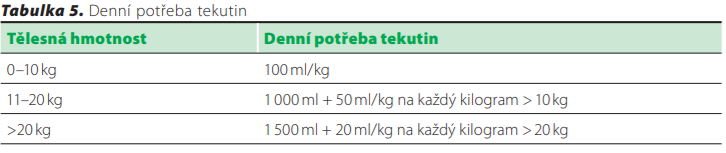 [Speaker Notes: CAVE! Iatrogenní fluid overload – znát !]
C – Rozdíly ve věkových kategoriích
Novorozenci a děti do 1 roku budou primárně kompenzovat nedostatečný CO zvýšením srdeční frekvence. 

Nedostatečná oxygenace se projeví bradykardií.

U starších dětí se nedostatečná oxygenace spíše projeví tachykardií.

Tachykardie trvá dokud nejsou zásoby katecholaminů vyčerpány.

MAP = 55 plus 1,5x věk
Pátý percentil MAP  = 40 +1,5 x věk
Systolický – 70 + 2 x věk
[Speaker Notes: Novorozenci – mají malou srdeční rezervu a neumí zvýšit srdeční objem SV]
C – Kde lze hodnotit pulz a kvalitu oběhu(3)
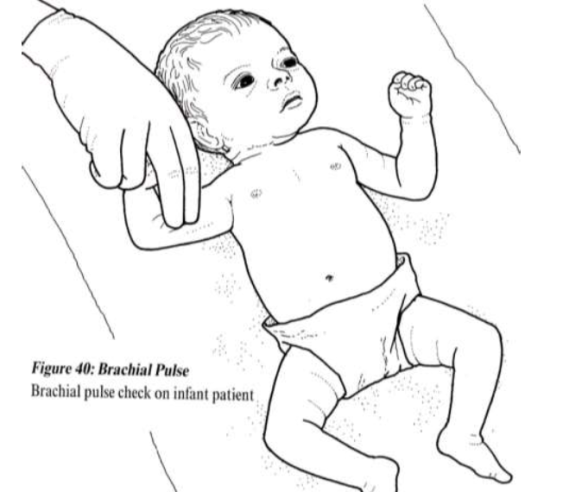 Novorozenec 100-160 /min.


Kojenec - Batole 90-150 /min.


Junior 80 - 130 /min.
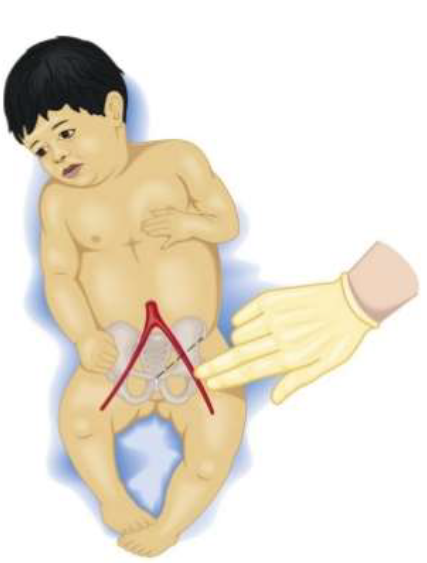 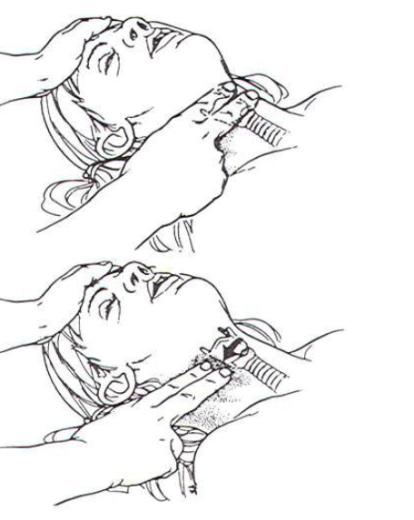 [Speaker Notes: Vyzkoušejte si na sousedech]
C – Rozdíly VF ve věkových kategoriích (4)
Větší množství cirkulující krve vzhledem k hmotnosti (85-90 ml/kg novorozenec)

Tepový objem (SV – stroke volume) 4-5ml novorozenec

Minutový objem

S věkem snižující se SF, zvyšující se TK. Vždy nutno hodnotit ve vztahu k tělesnému vzrůstu (viz. Resuscitační páska)
[Speaker Notes: Dospělý – 65-70 ml/kg

Oproti dechovému objemu se zvyšujícím se věkem klesá objem cirkulující krve ve vztahu k váze.]
Bez adekvátní oxygenace, nebude možno obnovit srdeční rytmus.